Draw by Dates
Follow the instructions to make a picture.
How to Play
Use the printouts from the Connect 4 Game

Ask the teacher, “What’s the date today?”

The teacher will answer, “It’s ___________”.

Color in that square.

It will make a picture.
How to Play (Alternative Rules)
Prepare by writing out the days in little notebooks (you can buy at Daiso)


The students can ask, “What’s the date today?”

The teacher will show the answer to a student who will say, “It’s ___________”.

Click that square.

It will make a picture.
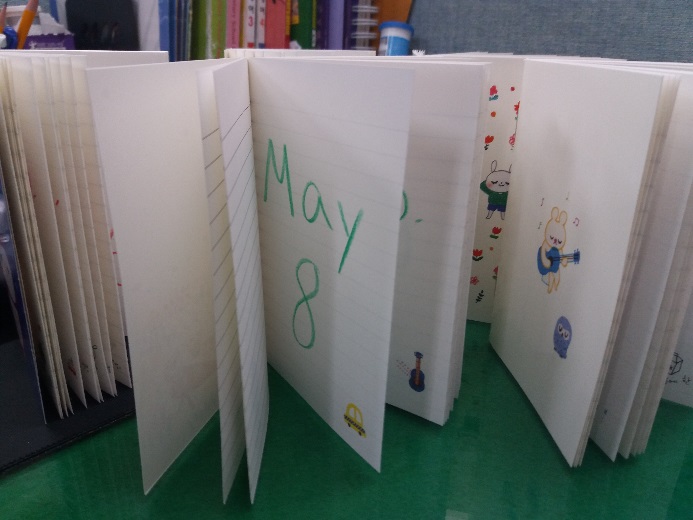 Difficult
Easy
Medium
Feb. 14
Feb. 28
Apr. 1
June 9
Jan. 30
July 13
May 5
Dec. 18
Sept. 2
May 26
Jan. 1
Nov. 12
Aug. 16
Aug. 9
Feb. 13
Apr. 20
Oct. 27
Mar. 31
Oct. 24
May 21
Mar. 3
Jan. 27
July 19
Mar. 1
May. 5
Dec. 25
Apr. 6
Aug. 17
Jul. 09
Nov. 11
Feb. 8
Jan. 30
Oct. 3
Sept. 25
Dec. 16
Nov. 1
Dec. 31
March 22
Nov. 27
Oct. 31
Apr. 23
July 1
Jun. 6
May 19
Feb. 6
Dec. 8
Aug. 14
July 13
Jun. 30
Mar. 21
Nov. 5
Dec. 18
Oct. 1
May 8
May. 18
Jan. 29
May. 23
July 22
Feb. 02
Aug. 7
Nov. 30
May 18
Dec. 30
Jan. 2
Nov. 9
Apr. 8
May 6
Aug. 15
Apr. 23
Dec. 25
Aug. 4
July 14
Restart
Feb. 24
Mar. 12
Oct. 9
June 17
May 9
Mar. 14
Oct. 5
Feb. 6
Oct. 10
Feb. 28
April Fools Day
June 9
Jan. 30
Valentine’s Day
July 13
National Foundation Day
Dec. 18
Sept. 2
May 26
New Year’s Day
Nov. 12
Aug. 16
Aug. 9
Feb. 13
Apr. 20
Oct. 27
Mar. 31
Oct. 24
May 21
Mar. 3
Jan. 27
July 19
Independence Movement Day
Children’s Day
Christmas
Apr. 6
Aug. 17
Jul. 09
Peppero Day
Feb. 8
Memorial Day
Oct. 3
Sept. 25
Dec. 16
Nov. 1
New Year’s Eve
March 22
Nov. 27
Halloween
Apr. 23
July 1
Jun. 6
May 19
Feb. 6
Dec. 8
Aug. 14
July 13
Jun. 30
Mar. 21
Nov. 5
Dec. 18
Oct. 1
Parent’s Day
May. 18
Jan. 29
May. 23
July 22
Feb. 02
Aug. 7
Nov. 30
Teacher’s Day
Dec. 30
Jan. 2
Nov. 9
Apr. 8
May 6
Liberation Day
Apr. 23
Christmas Eve
Aug. 4
July 14
Restart
Feb. 24
Mar. 12
Hangeul Day
June 17
May 9
White Day
Oct. 5
Feb. 6
Oct. 10
Valentine’s Day
Feb. 28
April Fools Day
06.09
Jan. 30
07.13
National Foundation Day
Dec. 18
09.02
05.26
New Year’s Day
Nov. 12
Aug. 16
08.09
Feb. 13
04.20
10.27
Mar. 31
Oct. 24
May 21
03.03
01.27
July 19
Independence Movement Day
Children’s Day
Christmas
04.06
08.17
07.09
Peppero Day
Feb. 8
Memorial Day
Oct. 3
09.25
12.16
Nov. 1
New Year’s Eve
March 22
11.27
Halloween
Apr. 23
07.01
Jun. 6
May 19
02.06
12.08
08.14
July 13
Jun. 30
03.21
Nov. 5
12.18
10.01
Parent’s Day
May. 18
Jan. 29
05.23
07.22
Feb. 02
08.07
Nov. 30
Teacher’s Day
12.30
01.02
11.09
Apr. 8
May 6
Liberation Day
Apr. 23
Christmas Eve
08.04
July 14
Restart
Feb. 24
Mar. 12
Hangeul Day
06.17
May 9
White Day
Oct. 5
Feb. 6
Oct. 10